ΑΝΩΤΑΤΗ ΣΧΟΛΗΠΑΙΔΑΓΩΓΙΚΗΣ ΚΑΙΤΕΧΝΟΛΟΓΙΚΗΣΕΚΠΑΙΔΕΥΣΗΣ
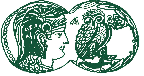 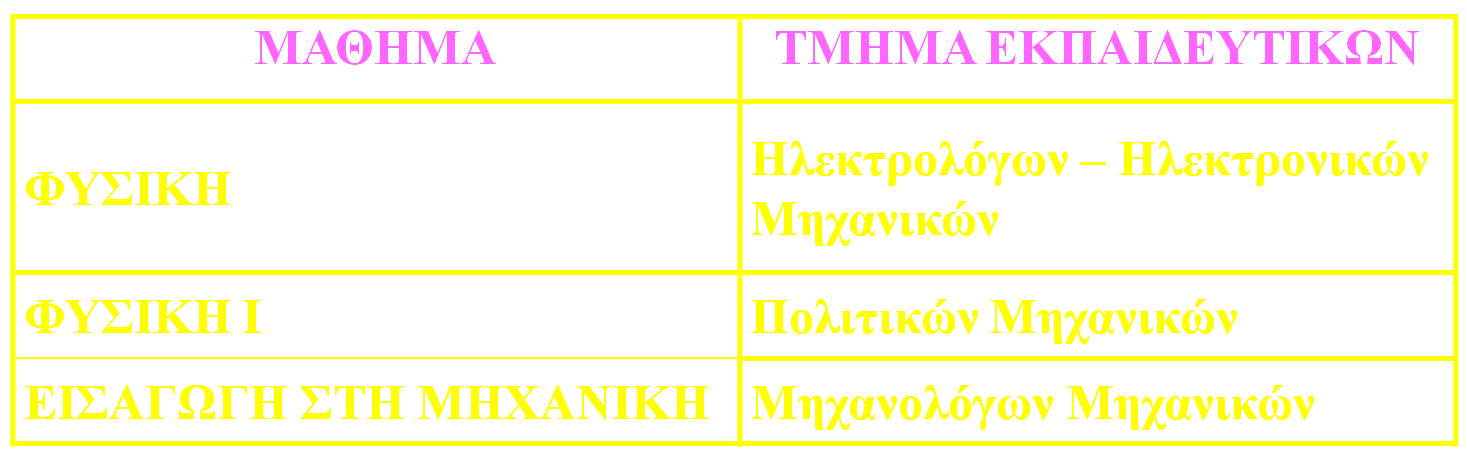 Καθηγητής Σιδερής  Ευστάθιος
ΚΙΝΗΜΑΤΙΚΗ ΣΩΜΑΤΙΔΙΟΥ

Τροχιά και Διάνυσμα Θέσης
Τροχιά και Μέση Ταχύτητα
Τροχιά και Στιγμιαία Ταχύτητα
ΤΡΟΧΙΑ ΚΙΝΗΤΟΥ
y
Τροχιά ενός κινητού είναι η γραμμή που ενώνει τα σημεία από τα οποία περνά το κινητό
Για τη μελέτη της κίνησης του κινητού θεωρούμε διακριτά σημεία πάνω στην τροχιά ανά τακτά χρονικά διαστήματα Δt
Η τεθλασμένη γραμμή που συνδέει τα σημεία αυτά προσεγγίζει τη γραμμή της τροχιάς αν Δt → 0 s
x
O
Η αρχή ενός ορθογωνίου xy–συστήματος συντεταγμένων
Σε κάθε τμήμα της τεθλασμένης γραμμής το κινητό εκτελεί ευθύγραμμη κίνηση
ΤΡΟΧΙΑ – ΔΙΑΝΥΣΜΑ ΘΕΣΗΣ
y
t1
(x1,y1)
x
O
Σε κάθε σημείο της τροχιάς αντιστοιχεί και ένα διάνυσμα θέσης
y1
x1
ΤΡΟΧΙΑ – ΔΙΑΝΥΣΜΑ ΘΕΣΗΣ
y
Σε κάθε σημείο της τροχιάς αντιστοιχεί και ένα διάνυσμα θέσης
t2
(x2,y2)
x
O
ΤΡΟΧΙΑ – ΔΙΑΝΥΣΜΑ ΘΕΣΗΣ
y
Σε κάθε σημείο της τροχιάς αντιστοιχεί και ένα διάνυσμα θέσης
t3
(x3,y3)
x
O
ΤΡΟΧΙΑ – ΔΙΑΝΥΣΜΑ ΘΕΣΗΣ
y
Σε κάθε σημείο της τροχιάς αντιστοιχεί και ένα διάνυσμα θέσης
t4
(x4,y4)
y4
x
x4
O
ΤΡΟΧΙΑ – ΔΙΑΝΥΣΜΑ ΘΕΣΗΣ
y
t5
(x5,y5)
Σε κάθε σημείο της τροχιάς αντιστοιχεί και ένα διάνυσμα θέσης
y5
x
x5
O
ΤΡΟΧΙΑ – ΔΙΑΝΥΣΜΑ ΘΕΣΗΣ
y
t6
(x6,y6)
Σε κάθε σημείο της τροχιάς αντιστοιχεί και ένα διάνυσμα θέσης
y6
x
x6
O
ΤΡΟΧΙΑ – ΔΙΑΝΥΣΜΑ ΘΕΣΗΣ
y
Σε κάθε σημείο της τροχιάς αντιστοιχεί και ένα διάνυσμα θέσης
t7
(x7,y7)
y7
x
x7
O
ΤΡΟΧΙΑ – ΔΙΑΝΥΣΜΑ ΘΕΣΗΣ
y
Σε κάθε σημείο της τροχιάς αντιστοιχεί και ένα διάνυσμα θέσης
t8
(x8,y8)
y7
x
x7
O
ΤΡΟΧΙΑ – ΔΙΑΝΥΣΜΑ ΜΕΤΑΤΟΠΙΣΗΣ
y
x
O
Τα ευθύγραμμα τμήματα της τεθλασμένης γραμμής αντιστοιχούν στα διανύσματα μετατόπισης
+
ΤΡΟΧΙΑ – ΜΕΣΗ ΤΑΧΥΤΗΤΑ
y
tf =ti+Δt  (xf,yf)
ti
(xi,yi)
x
O
Χρονικό Διάστημα:  Δt = tf – ti
Ορισμός Μέσης Ταχύτητας:
Μονάδα Ταχύτητας:  m/s
ΤΡΟΧΙΑ – ΜΕΣΗ ΤΑΧΥΤΗΤΑ
y
tf =ti+Δt  (xf,yf)
ti
(xi,yi)
x
O
yf
Δy
yi
xi
xf
Δx
ΤΡΟΧΙΑ – ΣΤΙΓΜΙΑΙΑ ΤΑΧΥΤΗΤΑ
y
t
(x,y)
t+Δt
(x+Δx, y+Δy)
y
Δy
y+Δy
Δx
x
x
x+Δx
O
ΤΡΟΧΙΑ – ΣΤΙΓΜΙΑΙΑ ΤΑΧΥΤΗΤΑ
y
t+Δt
(x+Δx, y+Δy)
t
(x,y)
x
O
ΤΡΟΧΙΑ – ΣΤΙΓΜΙΑΙΑ ΤΑΧΥΤΗΤΑ
y
t+Δt
(x+Δx, y+Δy)
t
(x,y)
x
O
ΤΡΟΧΙΑ – ΣΤΙΓΜΙΑΙΑ ΤΑΧΥΤΗΤΑ
y
x
O
t+dt
(x+dx, y+dy)
t
(x,y)
y+dy
dy
y
με την εφαπτομένη στο σημείο x,y της τροχιάς
dx
x
x+dx
Στιγμιαία Ταχύτητα:
ΤΡΟΧΙΑ – ΣΤΙΓΜΙΑΙΑ ΤΑΧΥΤΗΤΑ
y
t
(x,y)
x
O
Σε κάθε χρονική στιγμή, η στιγμιαία ταχύτητα του σωματιδίου είναι εφαπτομένη στη τροχιά που διαγράφει
ΤΡΟΧΙΑ – ΣΤΙΓΜΙΑΙΑ ΤΑΧΥΤΗΤΑ
y
θ
x
O
ΣΤΙΓΜΙΑΙΑ ΤΑΧΥΤΗΤΑ
Συνιστώσες του διανύσματος της Στιγμιαίας Ταχύτητας
Στιγμιαία Ταχύτητα
ΤΡΟΧΙΑ –ΣΤΙΓΜΙΑΙΑ ΤΑΧΥΤΗΤΑ
y
x
O
t1
(x1,y1)
ΤΡΟΧΙΑ –ΣΤΙΓΜΙΑΙΑ ΤΑΧΥΤΗΤΑ
y
t2
(x2,y2)
x
O
ΤΡΟΧΙΑ –ΣΤΙΓΜΙΑΙΑ ΤΑΧΥΤΗΤΑ
y
t3
(x3,y3)
x
O
ΤΡΟΧΙΑ –ΣΤΙΓΜΙΑΙΑ ΤΑΧΥΤΗΤΑ
y
t4
(x4,y4)
x
O
ΤΡΟΧΙΑ –ΣΤΙΓΜΙΑΙΑ ΤΑΧΥΤΗΤΑ
y
t5
(x5,y5)
x
O
ΤΡΟΧΙΑ –ΣΤΙΓΜΙΑΙΑ ΤΑΧΥΤΗΤΑ
y
t6
(x6,y6)
x
O
ΤΡΟΧΙΑ –ΣΤΙΓΜΙΑΙΑ ΤΑΧΥΤΗΤΑ
y
t7
(x7,y7)
x
O
ΤΡΟΧΙΑ –ΣΤΙΓΜΙΑΙΑ ΤΑΧΥΤΗΤΑ
y
t8
(x8,y8)
x
O